Using a Research Matrix
Hillary A. H. Richardson
Assistant Professor/Coordinator of Undergraduate Research
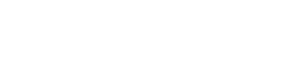 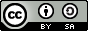 [Speaker Notes: CC BY-SA 4.0]
Step 1: Observe
What are the basics of this piece?
Artist/creator
Date it was created
Medium/artistic elements/genre
What is intriguing to you?
Notice something small, but interesting
Does the piece spark feelings or thoughts for you?
Does it reflect or hint at societal movements or ongoing conversations?
[Speaker Notes: Using an example for the class (artwork, a novel, etc.), ask them to tell you what they know: who created it, when it was created, etc. Also ask them what they thought or feel when reading or observing the piece, and to focus on both small details (words, colors, etc.) and bigger picture trends (motifs, symbols, etc.).]
Step 2: Brainstorm
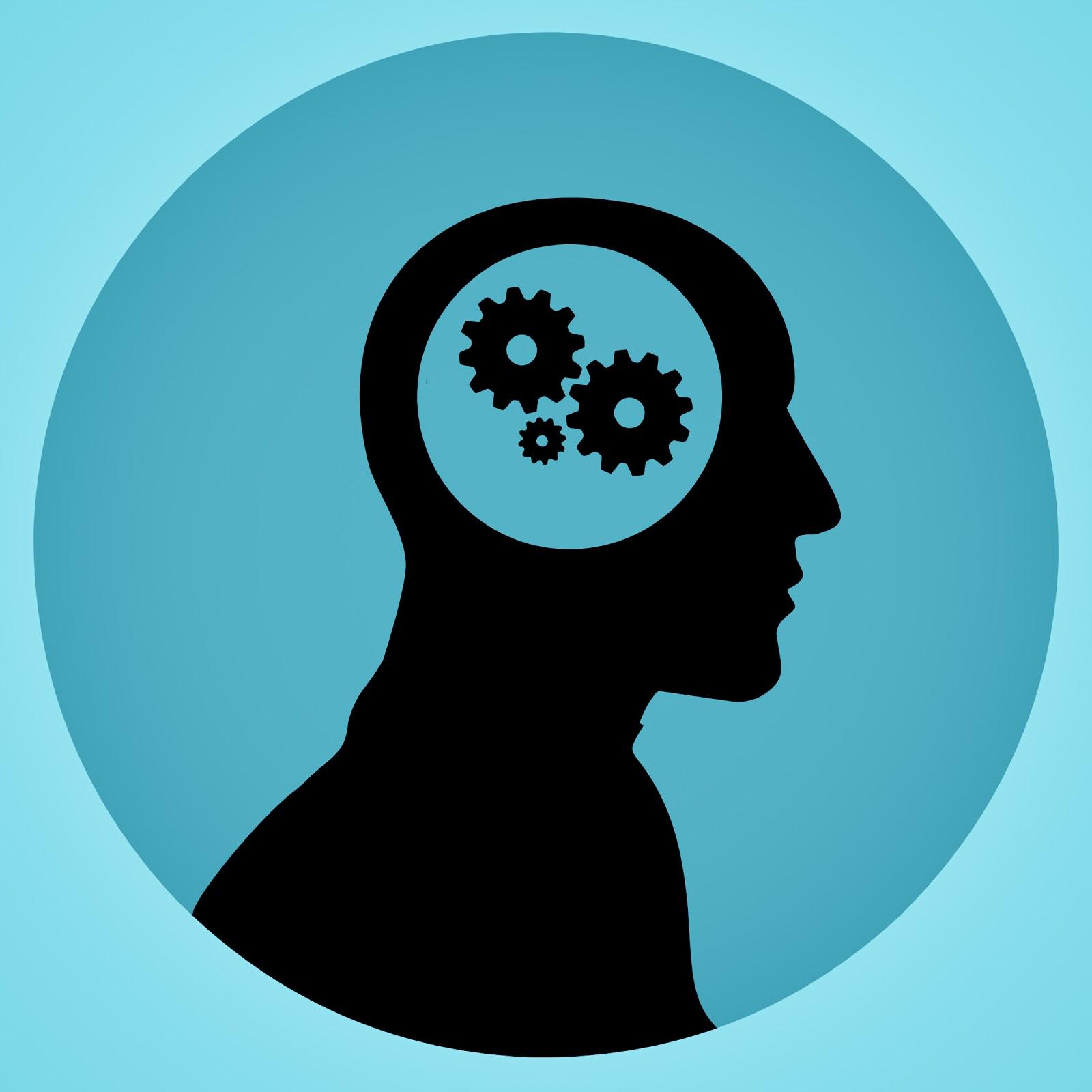 What you want to say about a work is likely known. How this item fits into a broader scope of your topic may be unknown. To help answer your questions above you’ll need the help of other sources. Generate questions based on your observations, then brainstorm keywords to help you research the answer those questions.
[Speaker Notes: Explain that their thoughts and feelings can find context within the larger “scholarly conversation” that is already going on in publications. Tell them that by finding what people have already said, by learning how the creator fits in (or strays from) established conventions, or by learning what historical movements were taking place, they create context for the piece. From here, tell students to use their notes to isolate keywords to try in databases. Using the research matrix handout, have them identify related terms and synonyms that will help shape their searches further.]
Step 3:
What are the basics of this piece?
Artist/creator
Date it was created
Medium/artistic elements/genre
What is intriguing to you?
Notice something small, but interesting
Does the piece spark feelings or thoughts for you?
Does it reflect or hint at societal movements or ongoing conversations?
[Speaker Notes: Using an example for the class (artwork, a novel, etc.), ask them to tell you what they know: who created it, when it was created, etc. Also ask them what they thought or feel when reading or observing the piece, and to focus on both small details (words, colors, etc.) and bigger picture trends (motifs, symbols, etc.).]